October 5th
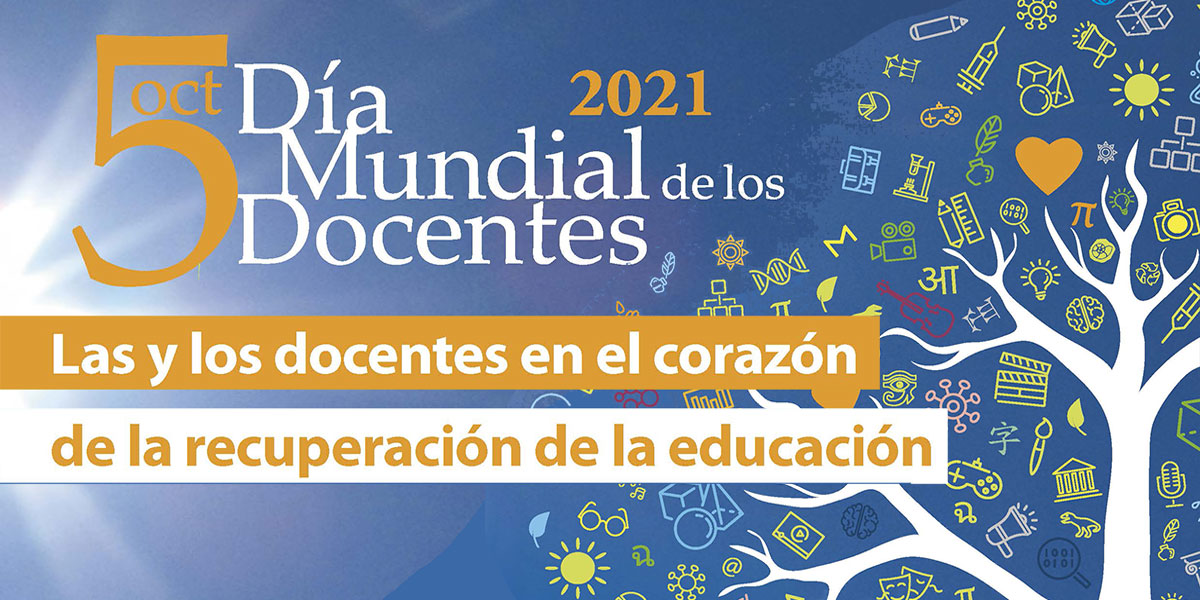